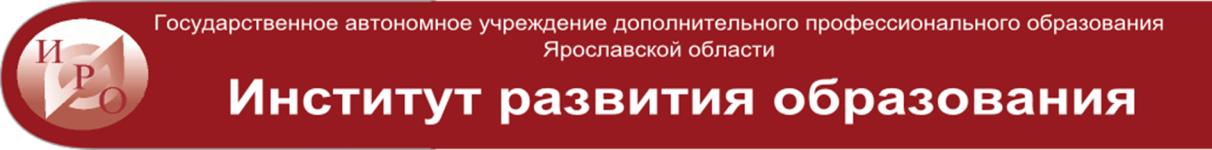 Реализация требований обновленных ФГОС НОО, ФГОС ООО в работе учителя
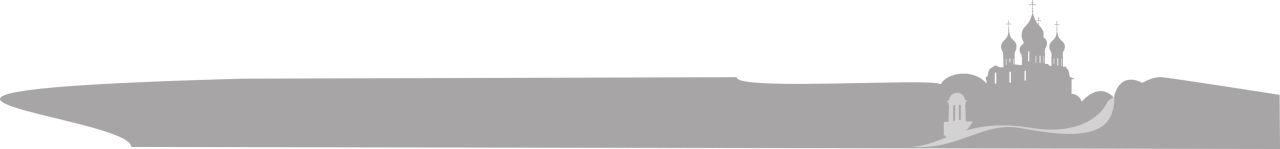 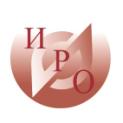 Единое содержание общего образования  https://edsoo.ru
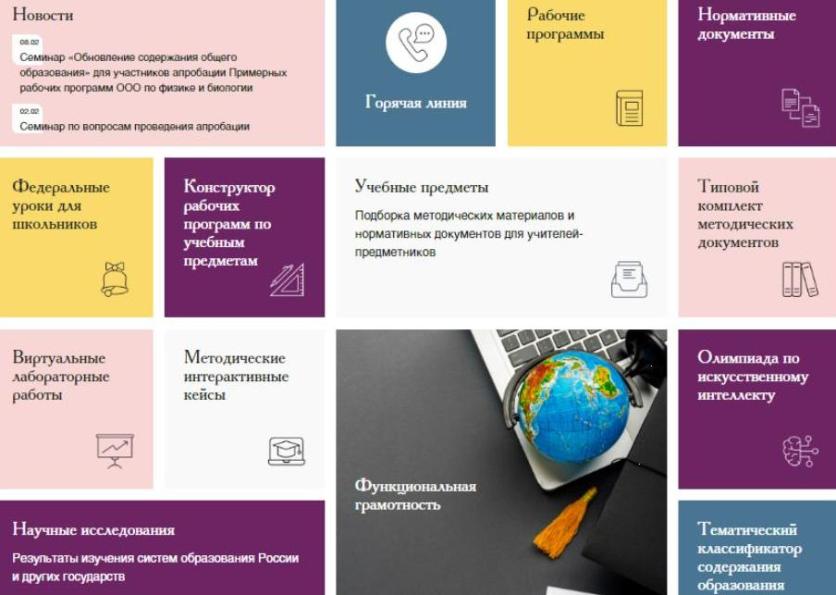 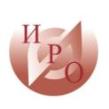 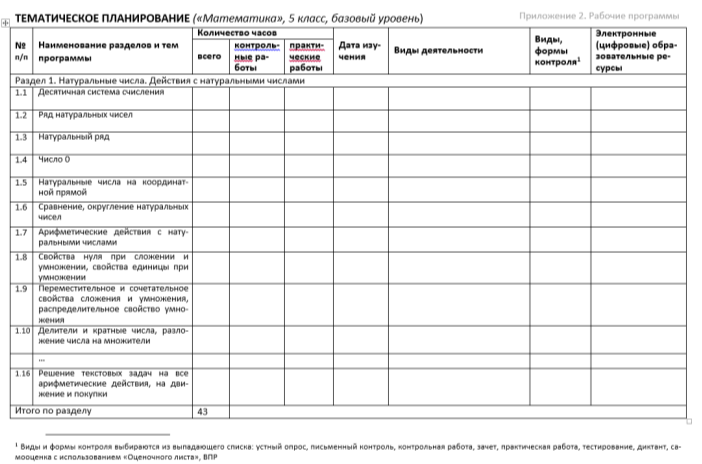 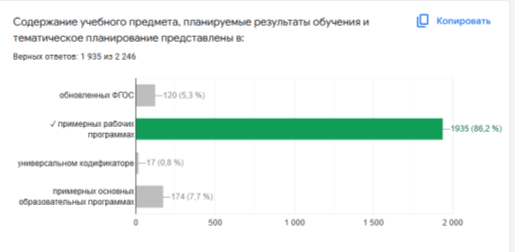 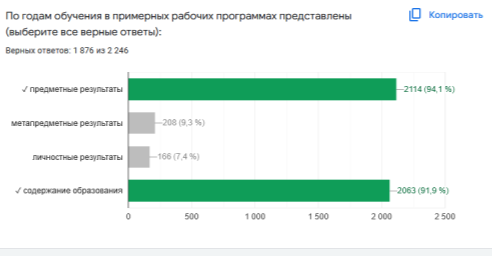 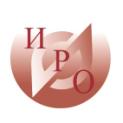 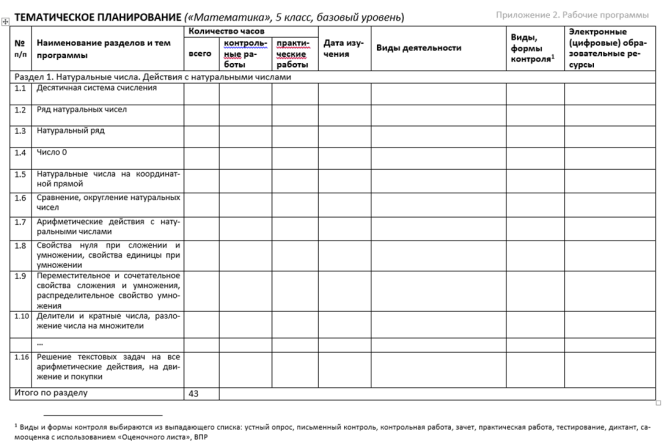 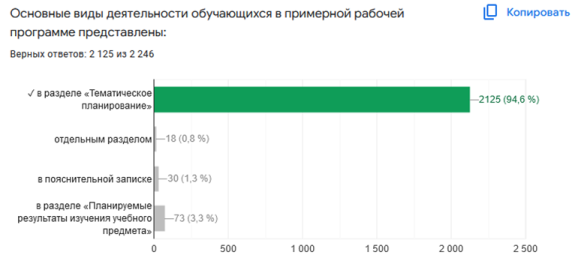 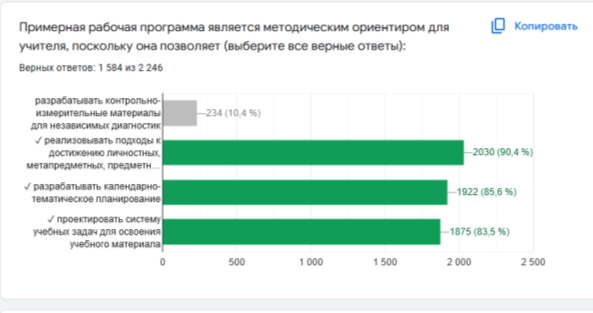 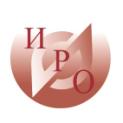 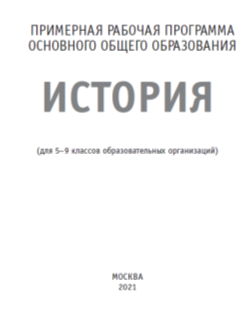 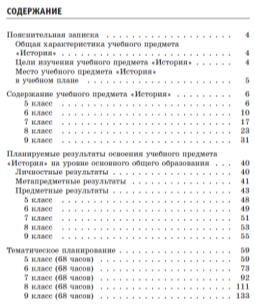 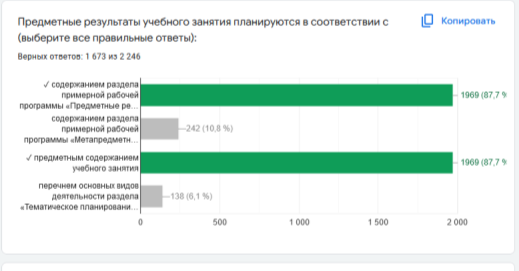 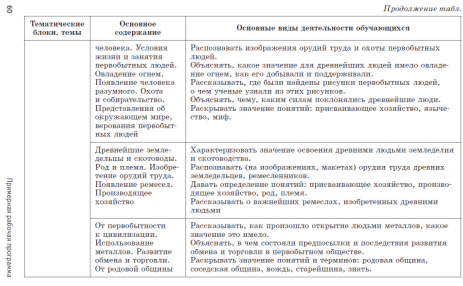 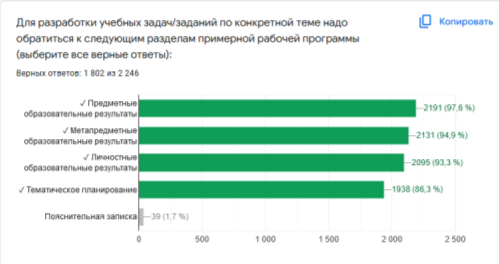 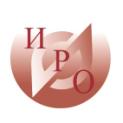 Для членов регионального методического актива проведен цикл семинаров-консультаций преподавателями кафедры общего образования.
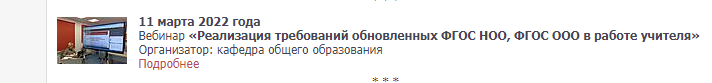 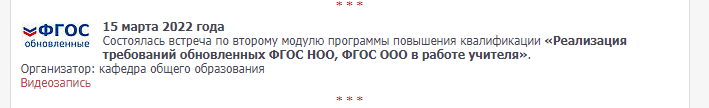 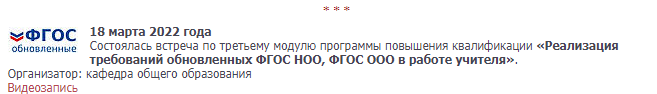 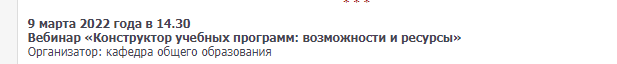 Заседания РМО учителей по обновленным ФГОС
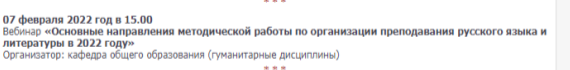 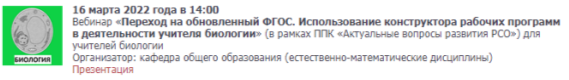 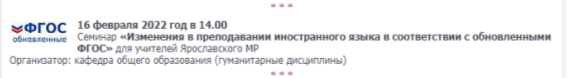 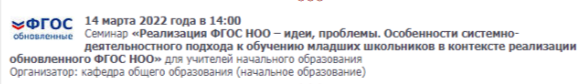 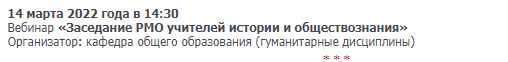 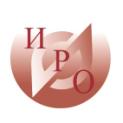 ПЛАНИРУЮТСЯ
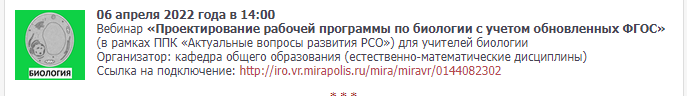 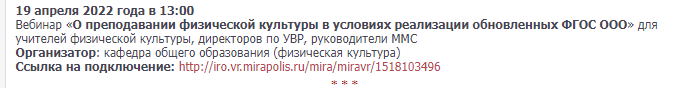 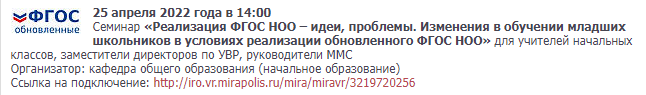 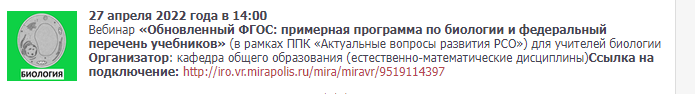